Біртектілікке тЕксерудің параметрлік емес критерийлері
1
Параметрлік Емес критерийлер
Бақыланған қатардан бір немесе бірнеше тым ауытқыған мәндердің бір жиынтыққа жататындығын тексергенде
Эмпирикалық және теориялық қисық сызықтарының үйлесімділігіне талдау жасауда
Екі таңдаманың бір жиынтыққа жататындығын бағалау кезінде
Парамертлік емес критерийлердің параметрлік критерийлерден айырмашылығы мынада:
Зерттелініп отырған ақпараттың үлестірім заңының алғы шарттарын білудің қажеті жоқ;
Зерттелініп отырған мәндер сандық түрде емес, ранг түрінде, яғни кему және өсу ретімен орналастырылған қатардың реттік нөмірлері немесе функцияның екі үлестірімдерінің айырмасы түрінде беріледі.

* Параметрлік критерийлерді кез-келген үлестірім заңы үшін қолдануға болады.
Қатардың тым ауытқыған мүшелерінің жалпы жиынтыққа тиістілігін бағалау
Гидрологиялық сипаттамалары бар бақылау қатарларының құрамында жалпы жиынтықтан көп ауытқыған бір немесе бірнеше элементтері болуы мүмкін. Қатардағы мұндай «аномальді» мәндер өлшеу кезінде жіберілген өрескел қателік немесе табиғи құблыстың нәтижесі екендігі көп жағдайда белгілі бола бермейді.
	Гидрологиялық есептеулерде ретті тізбектен көп ауытқыған экстремаль шамаларды бағалау үшін Пирсонның III типті үлестіріміне арналған тізбектің өзара қатар мүшелерінің корреляциясы ескерілетін Диксон және Смирнов-Граббс критерийлері көп қолданыс тапты.
«аномальді» мән
Диксон критреийі бойынша есептеу
Смирнов-Граббс критерийі бойынша есептеу
Гидрологиялық сипаттамалар қатарындағы тым ауытқыған мәндерге талдау жасау реті:
6. Диксон және Смирнов-Граббс критерийін жалпы жиынтықтардан ауытқыған бірнеше шамаларды тексеру үшін тікелей қолдану мүмкін емес. Оны пайдалану үшін реттелген yi шамалардан құралған бастапқы қатарды t’ қатарына түрлендіру керек. Түрлендіру келесі түрде орындалады: 
ti’= ∆yi немесе ti’= ∆yi / ∆Ui
ЕКі жиынтықтың біртектілік критерийі
Бағалау үшін Вилкоксон критерийі қолданылады
Рангілік критерийге жатады, сондықтан оны қолдану зерттелініп отырған айнымалының үлестірім заңын білудің қажеті етпейді әрі ол көлемі аз жиынтықтар (25-30 бірлікті) үшін өте жақсы нәтиже береді.
Вилкоксон критерий статистикасы ω x және y жиынтықтықтарын өсу ретімен жалпы тізбекке орналастырғаннан кейін есептеледі.
ω=r1+r2+…+rn

ω статистикасының математикалық күтімі және дисперсиясы келесі формуламен анықталады:
M(ω) =n1(n1+n2 +1)/2
D(ω) =n1n2 (n1+n2 +1)/12
A – бағанындағы салыстырылып отырған 1940-1970 және 1970-2015 жж;
В – бағанындағы y1 және x1 өсу ретімен орналасуы;
С – бағанындағы Вилкоксон критерийі бойынша рангтік мәндері;
D – бағанындағы Манн-Уитни статистикасы бойынша инверсия мәндері.
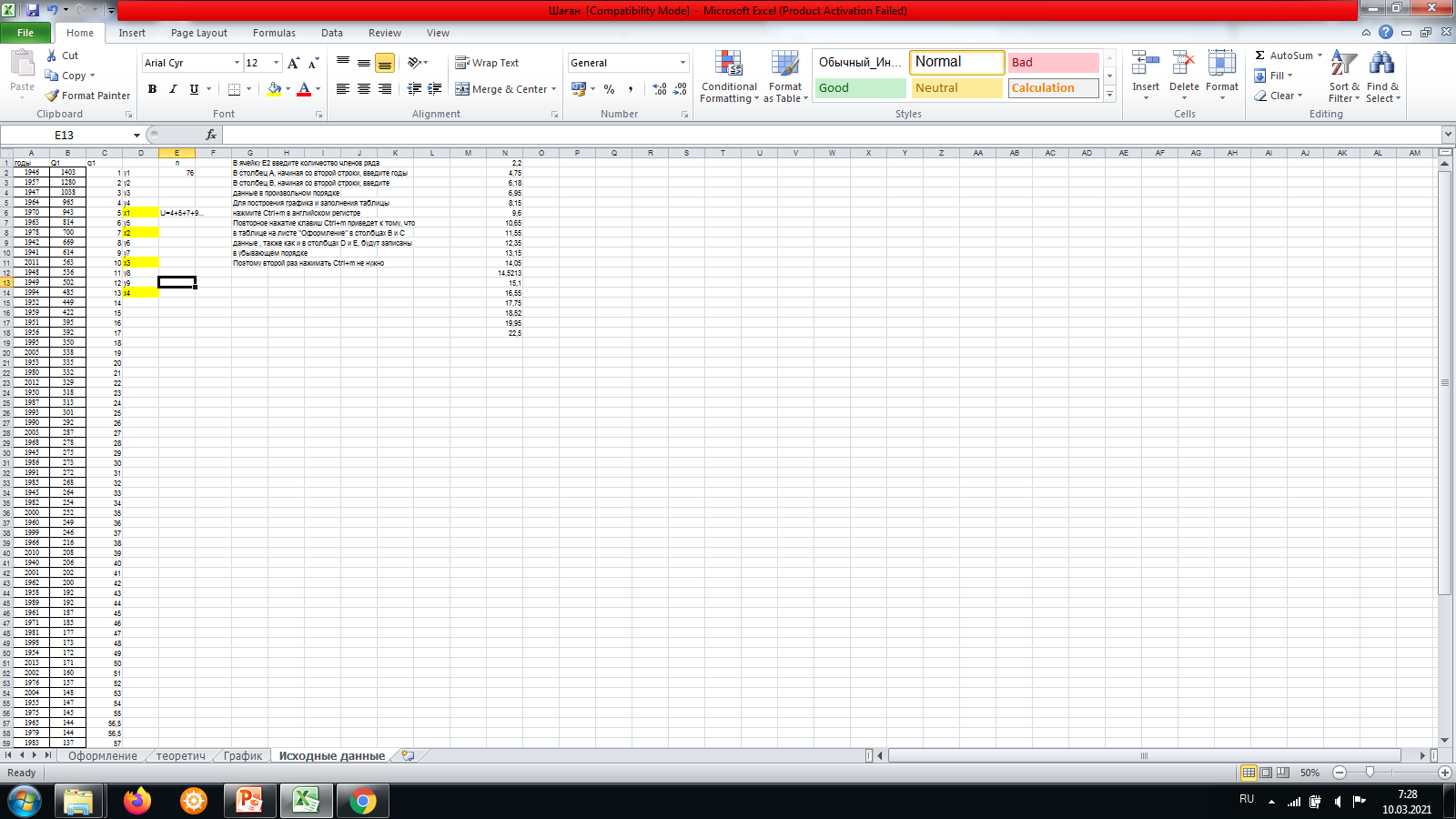 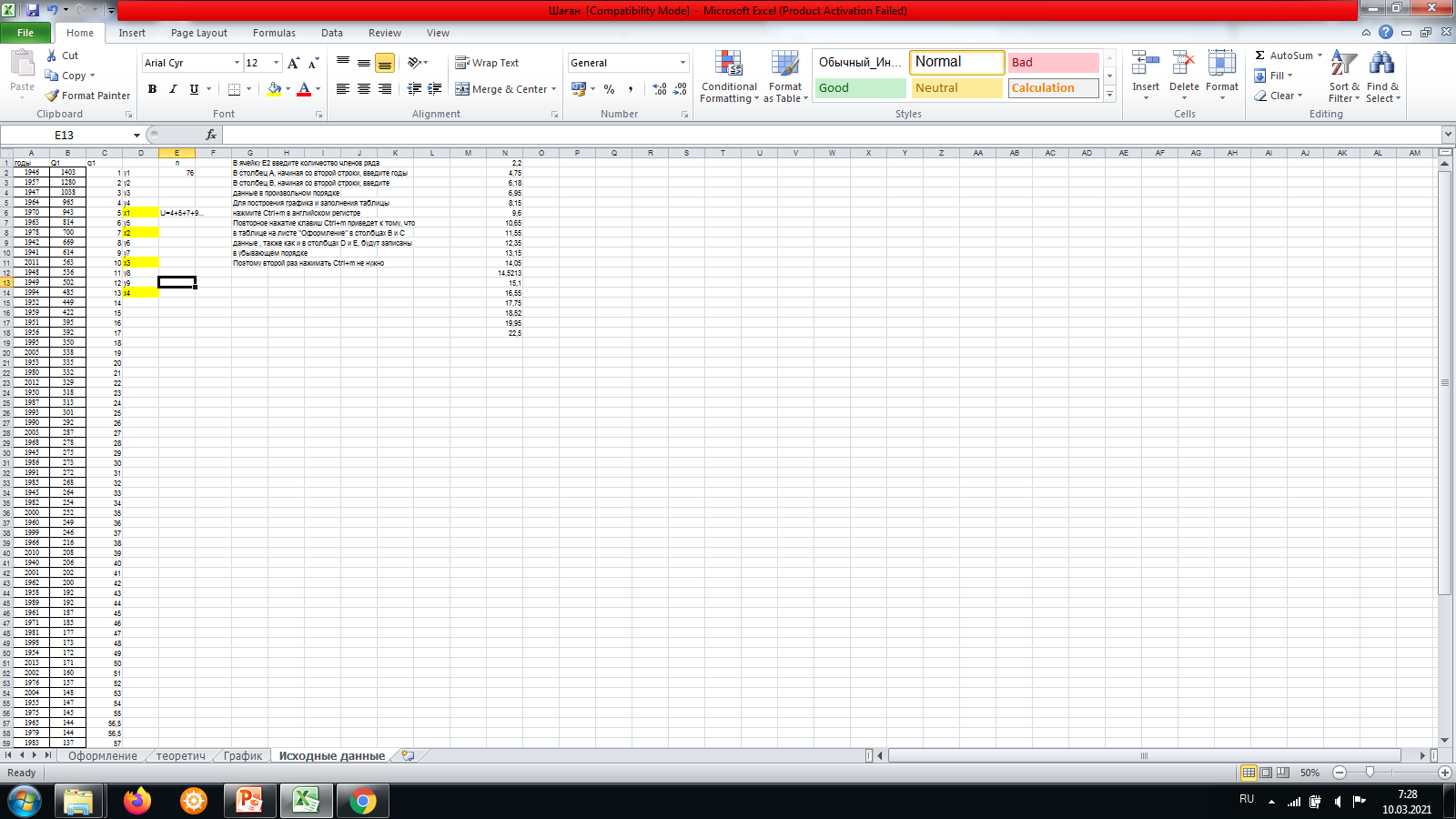 Колмогорв-Смирнов критерийі
Бірнеше жиынтықтардың біртектілік критерийі
Назарларыңызға рахмет
Айнур Каировна 
Мусина
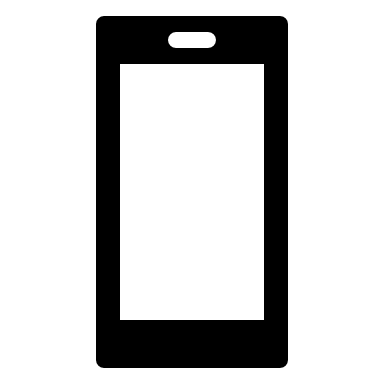 +7 (747) 696 03 31
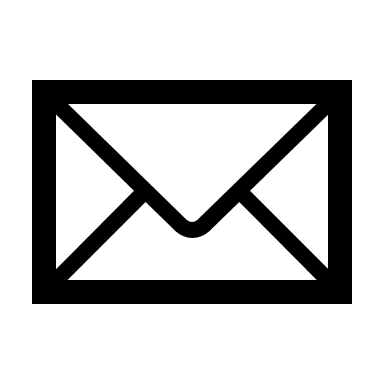 Ainur.Musina@kaznu.kz
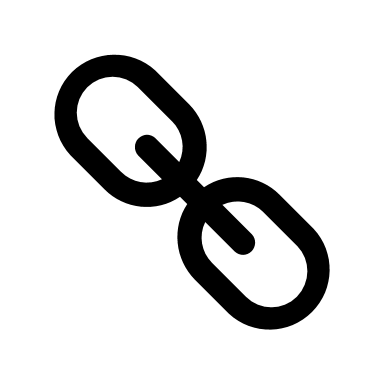 https://univer.kaznu.kz/
18